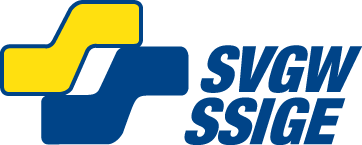 Quoi de neuf à la SSIGE?
Formation continue ASF 2018
Information - Accès au savoir – Défense des intérêts sectoriels et règles techniques
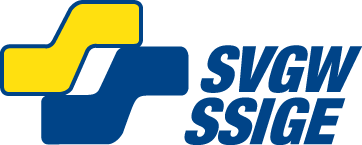 Infolettre mensuelle, diffusion électronique, pour les spécialistes
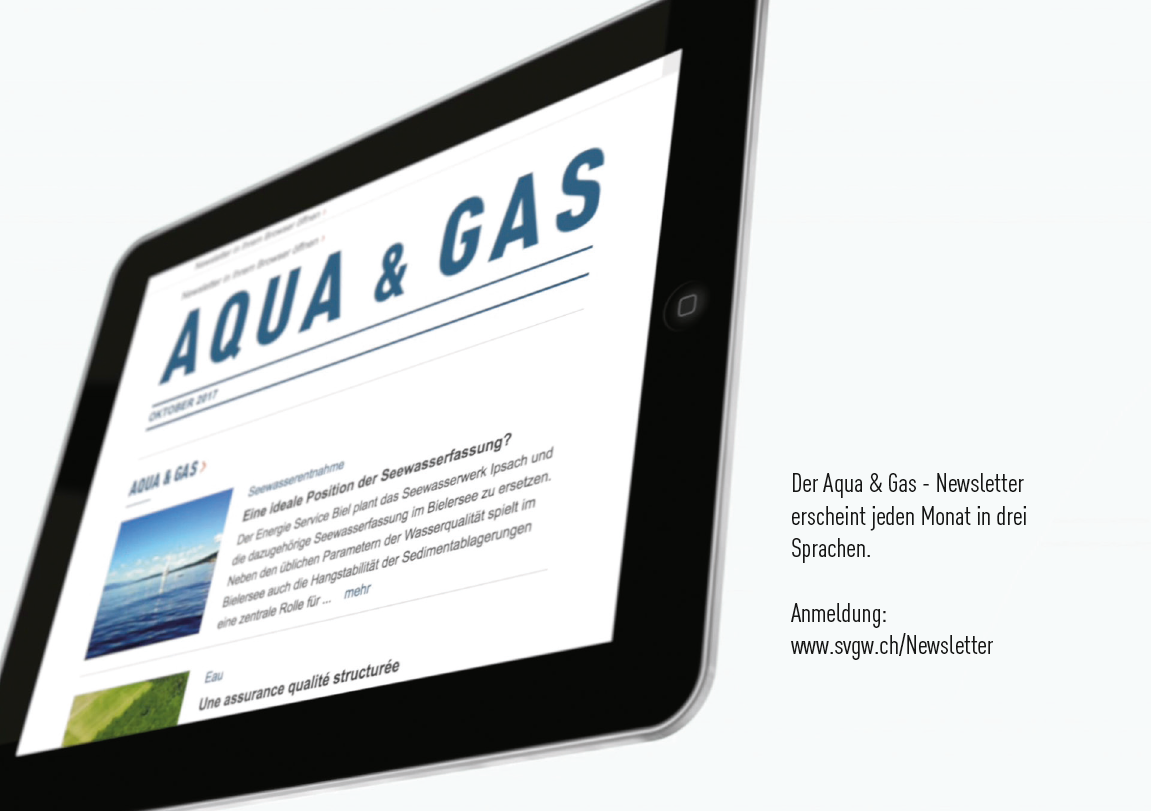 La Newsletter Aqua & Gaz paraît tous les mois en trois langues.




Inscription:
www.ssige.newsletter
2
Société Suisse de l'Industrie du Gaz et des Eaux (SSIGE)
E-Paper et Webshop: www.epaper.svgw.ch
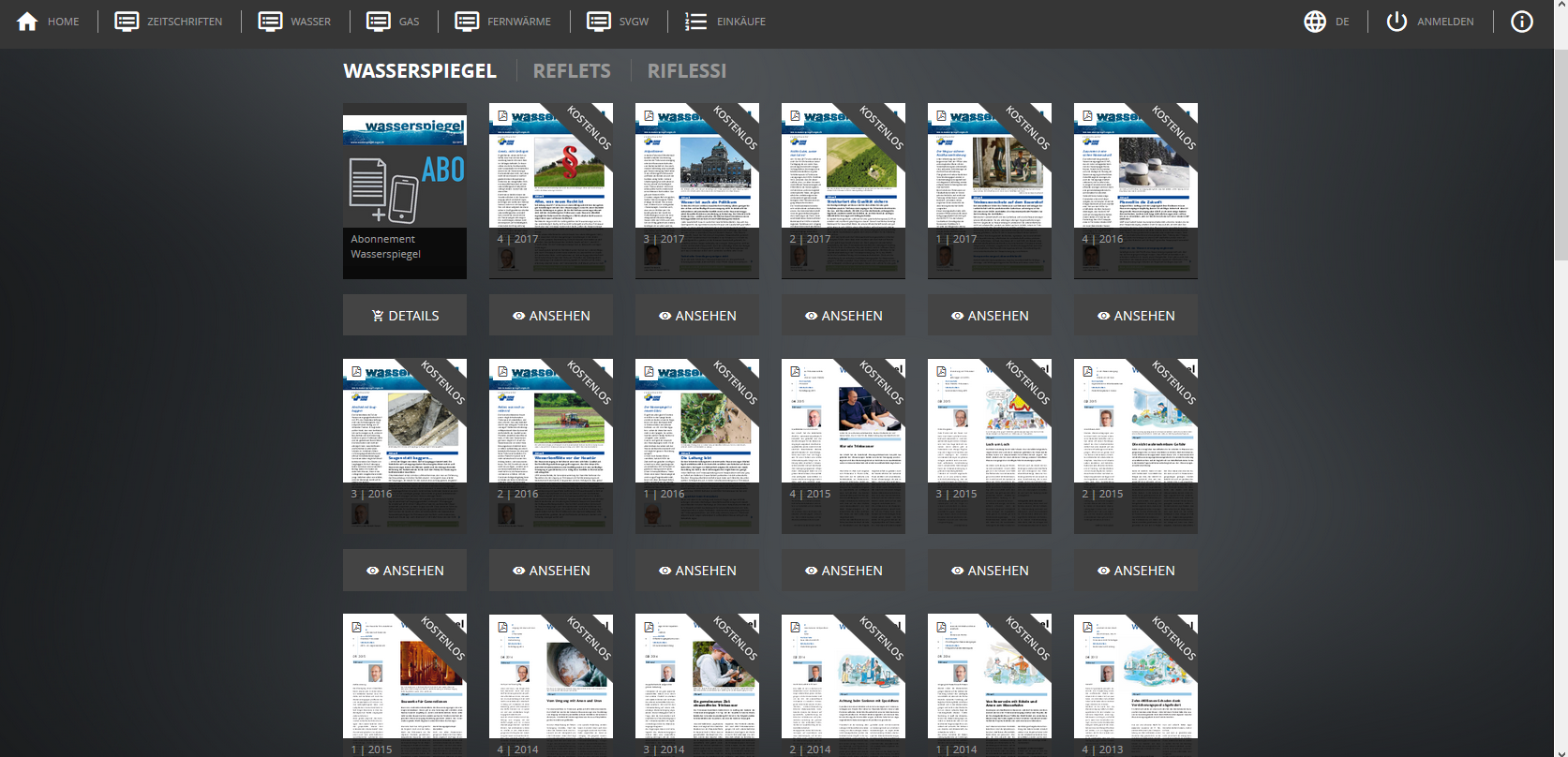 Les e-publications achetées sont regroupées sous „Achats“

Recherche:
plein texte
titre
Toutes les publications SSIGE sont disponibles sous forme électronique.

Il faut s‘inscrire pour télécharger les PDF.
3
Société Suisse de l'Industrie du Gaz et des Eaux (SSIGE)
Prises de position et consultations 		www.svgw.ch/Positionspapiere
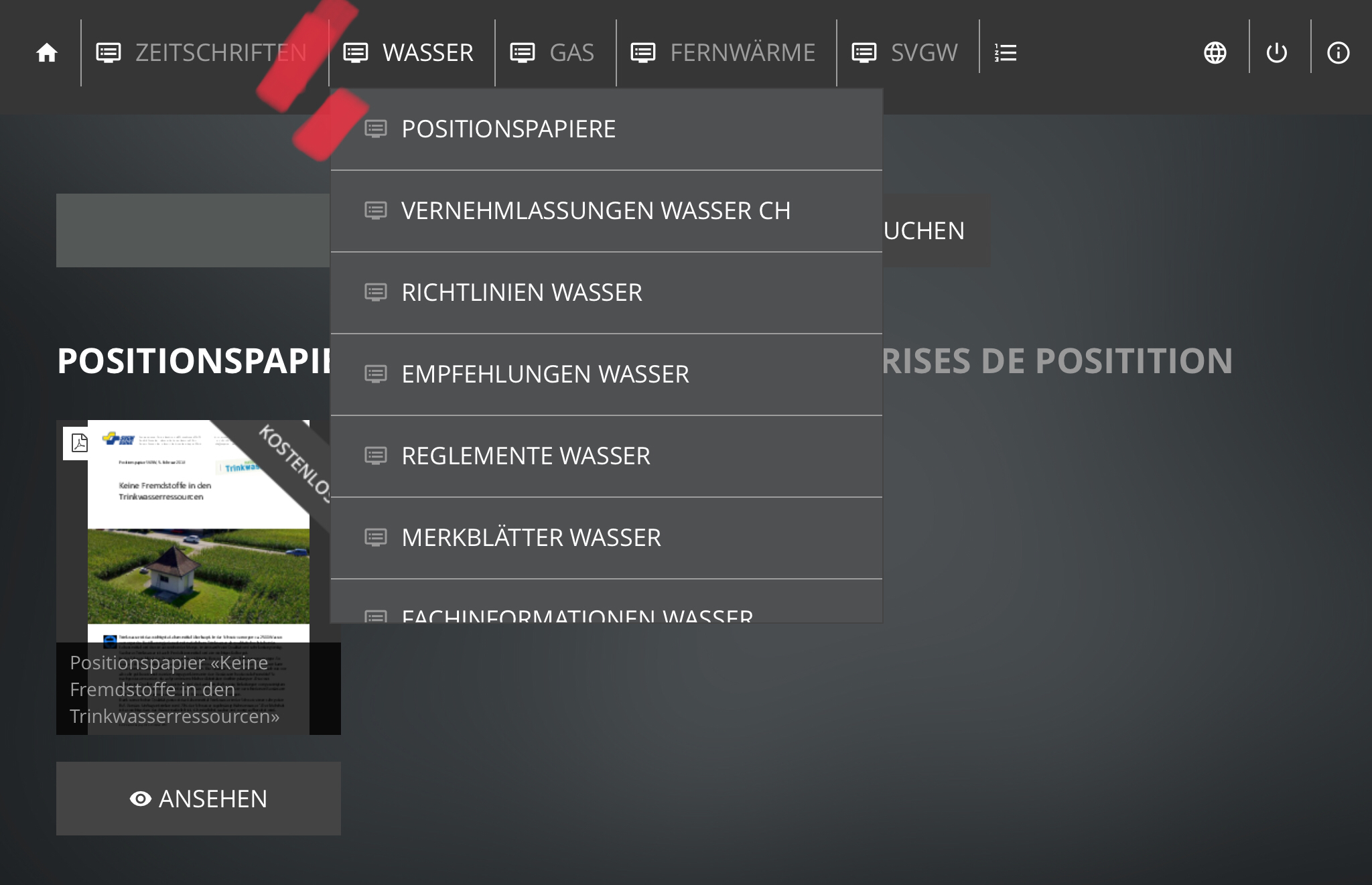 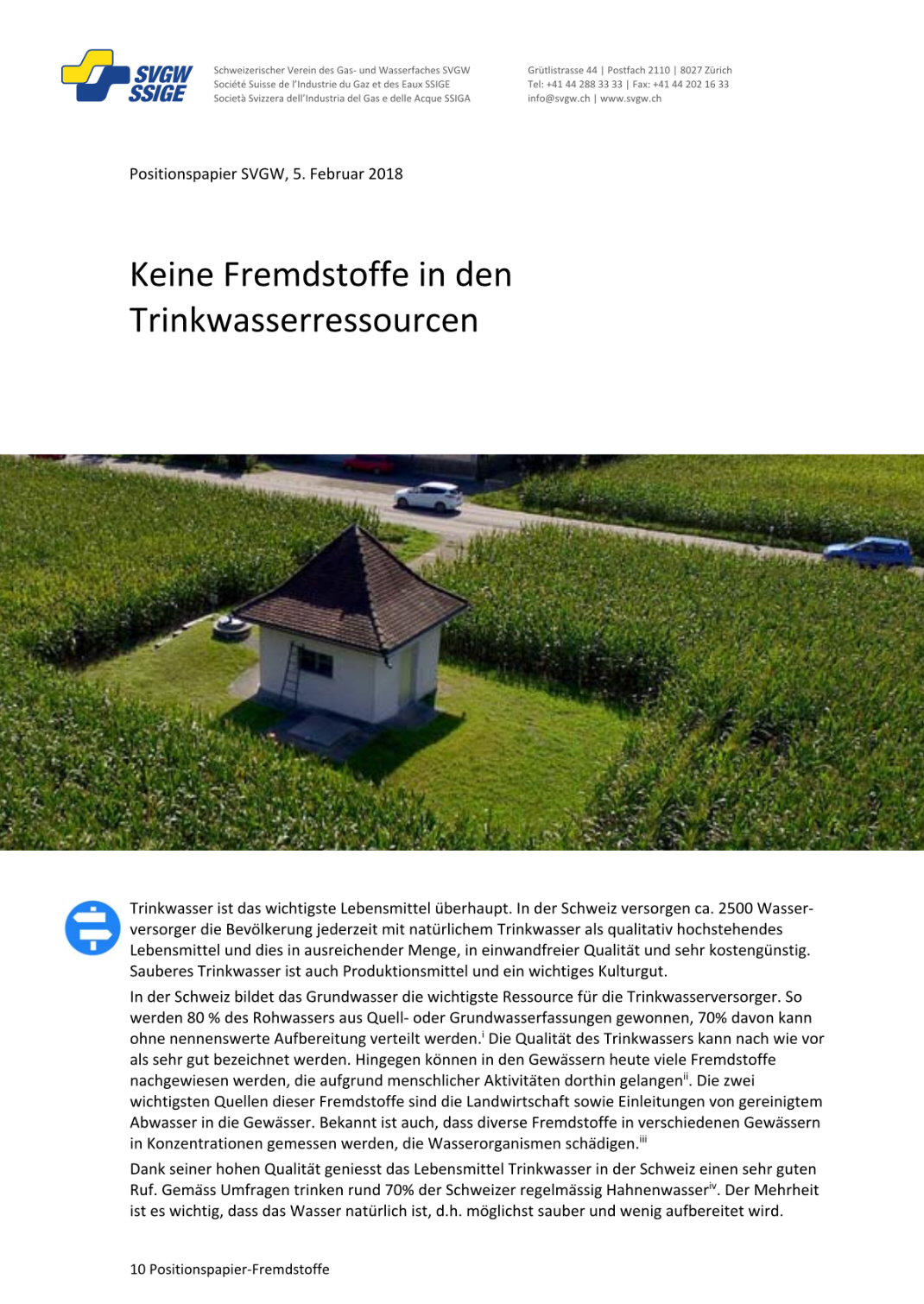 4
Société Suisse de l'Industrie du Gaz et des Eaux (SSIGE)
Sensibilisation des décideurs politiques
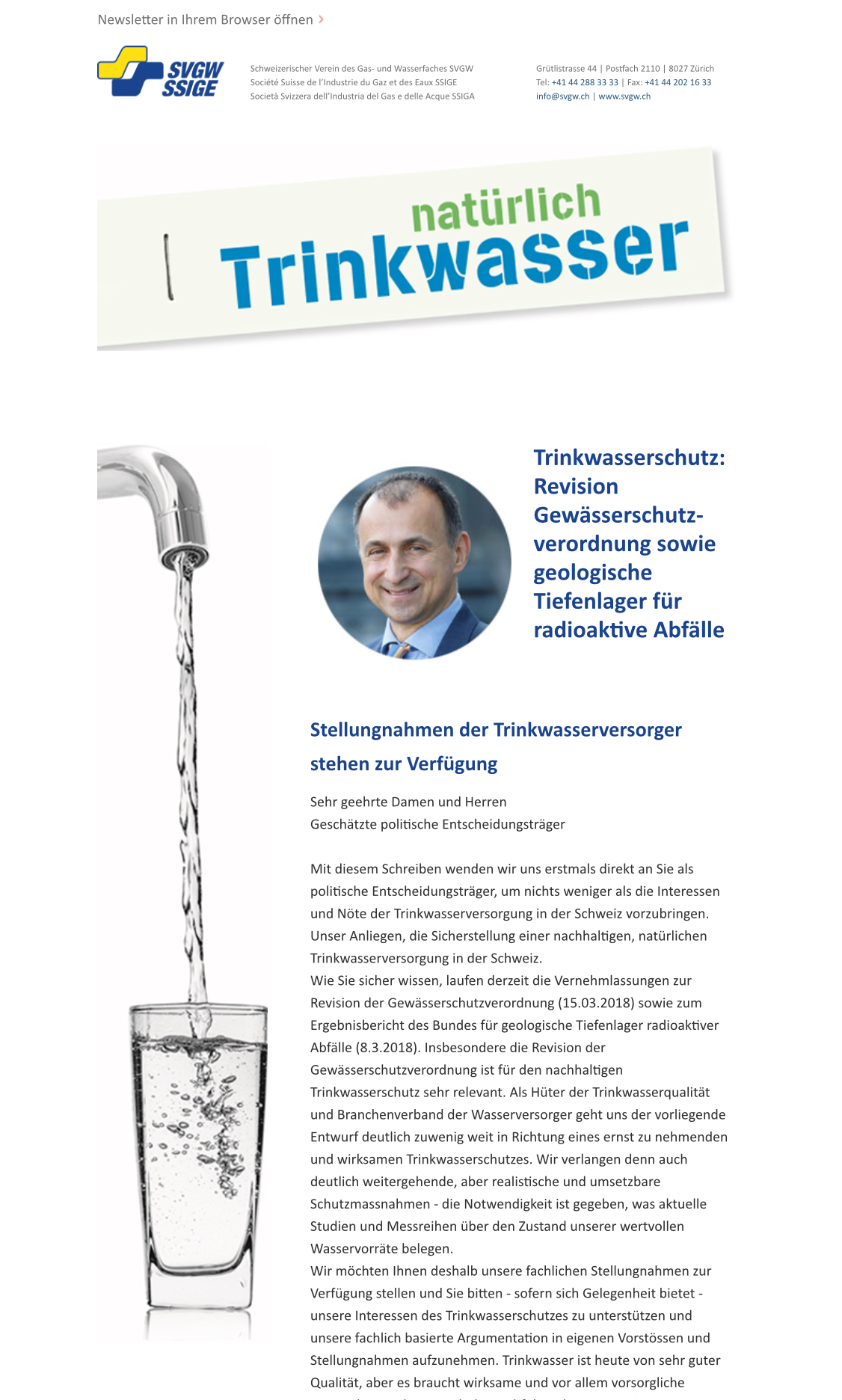 Infolettre Politique
La SSIGE entend sensibiliser les décideurs politiques (membres des Chambres fédérales, membres des gouvernements cantonaux et communaux) en profilant davantage les thèmes en rapport avec l‘eau potable.

Soutenez notre effort:Enregistrez votre conseiller communal sous: www.svgw.ch/Infoletter
Société Suisse de l'Industrie du Gaz et des Eaux (SSIGE)
5
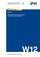 Règles techniques SSIGE: nouveautés
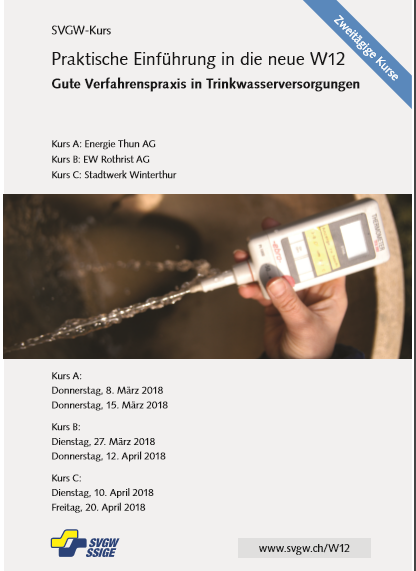 Directive SSIGE W12: GBP (Guide des bonnes pratiques destiné aux distributeurs d’eau potable)
Le GBP est en vigueur depuis mai 2017.
Les cours d‘introduction GBP sont organisés (cours de printemps déjà complet; prochains cours en été et en automne 2018).
Un logiciel est en cours de développement (le logiciel GBP sera proposé dès septembre 2018 avec un cours d‘initiation).
www.svgw.ch/W12
Société Suisse de l'Industrie du Gaz et des Eaux (SSIGE)
6
Règles techniques SSIGE: nouveautés
Directive SSIGE W5: eau d‘extinction

La directive W5 révisée réunit désormais tous les aspects touchant à l‘eau d‘extinction: stockage, distribution, installations dans les bâtiments, les tunnels, etc., calcul des taxes.
La consultation sur la W5 est terminée et la directive révisée entrera en vigueur selon toute probabilité en juin 2018.
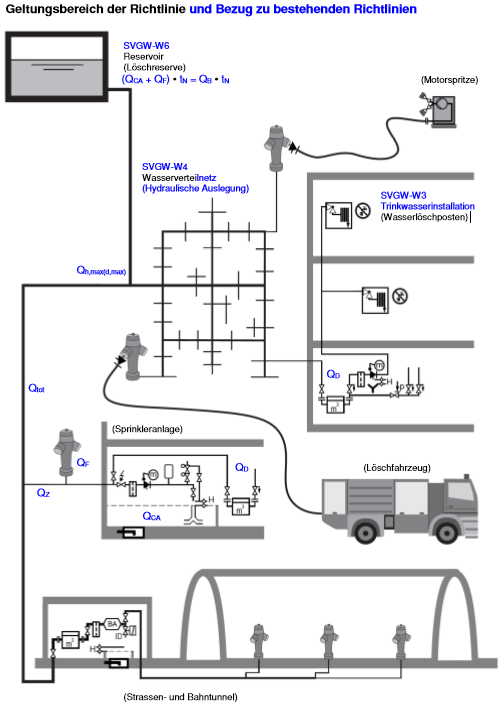 Société Suisse de l'Industrie du Gaz et des Eaux (SSIGE)
7
Règles techniques SSIGE: nouveautés
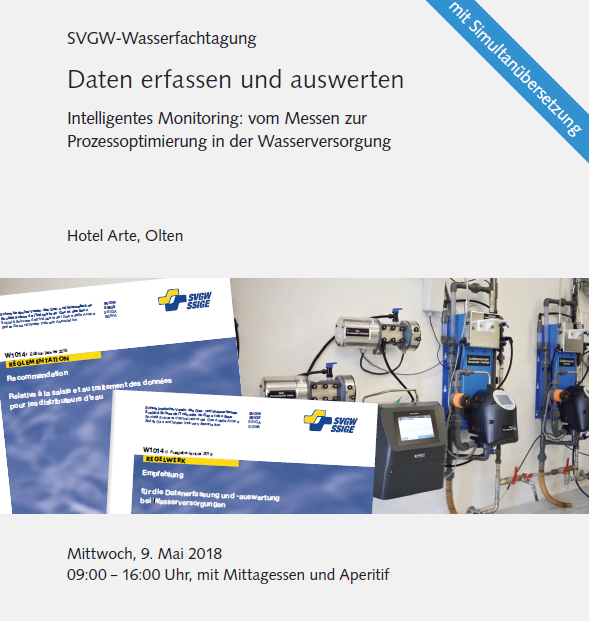 Recommandation SSIGE W1014: acquisition et traitement des données

La recommandation W1014 révisée met l‘accent non seulement sur la collecte et l‘analyse des données quantitatives, mais aussi sur les données qualitatives. 
La W1014 est en vigueur depuis le 1er janvier 2018. 
Son lancement officiel aura lieu lors de la journée technique du 9 mai 2018.
8
Règles techniques SSIGE: nouveautés
Information W15009: nouvelle législation sur les denrées alimentaires et l‘eau potable

La législation suisse sur les denrées alimentaires a fait l‘objet d‘une révision en profondeur notamment à la lumière de la législation européenne.
L‘information SSIGE W15009 commente les éléments essentiels ayant trait à l‘eau potable.
www.svgw.ch/W15009
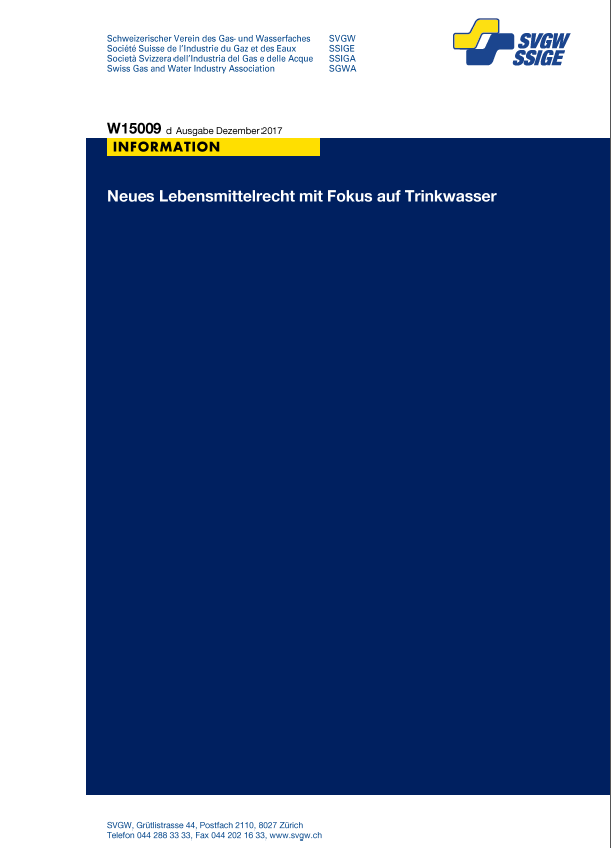 9
Règles techniques SSIGE: nouveautés
Notice technique W10031 Fontaines
La Suisse compte de nombreuses fontaines publiques. Il faut protéger la santé des consommateurs en réglant clairement les responsabilités et les compétences et en les communiquant clairement vers l‘extérieur.
La notice technique explique ce que les distributeurs d‘eau et les propriétaires de fontaines doivent savoir au sujet des fontaines, de l‘obligation d‘informer et des questions de responsabilité afin d‘éviter toute atteinte à la santé des consommateurs.
www.svgw.ch/W10031
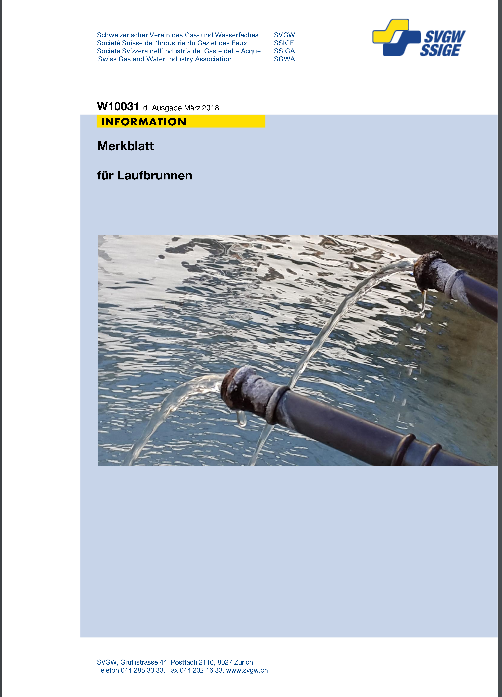 Société Suisse de l'Industrie du Gaz et des Eaux (SSIGE)
10
Merci
André Olschewski, a.olschewski@svgw.ch
Paul Sicher, p.sicher@svgw.ch
Illustrations: SVGW, https://de.123rf.com/
SVGW Zürich (Hauptsitz)
Grütlistrasse 44Postfach 21108027 ZürichTel:+41 44 288 33 33
SSIGE Succursale romande
Chemin de Mornex 31003 LausanneTel: +41 21 310 48 60
SSIGA Succursale Svizzera italiana
Piazza Indipendenza 76500 BellinzonaTel: +41 91 821 88 23
SVGW Aussenstelle Schwerzenbach
Eschenstrasse 108603 SchwerzenbachTel:+41 44 806 30 50